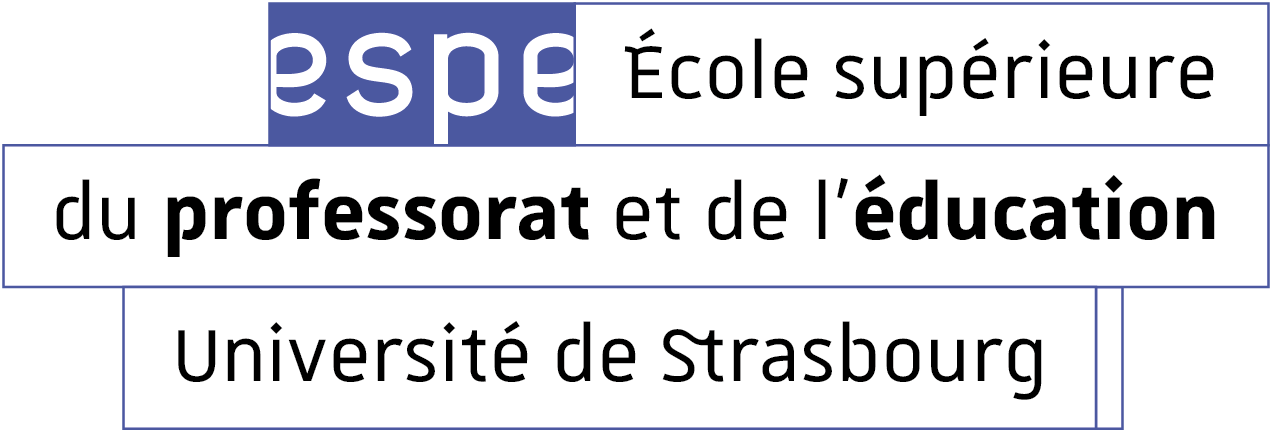 Titre de la présentationSous-titre
%ÍL
Titre de la page
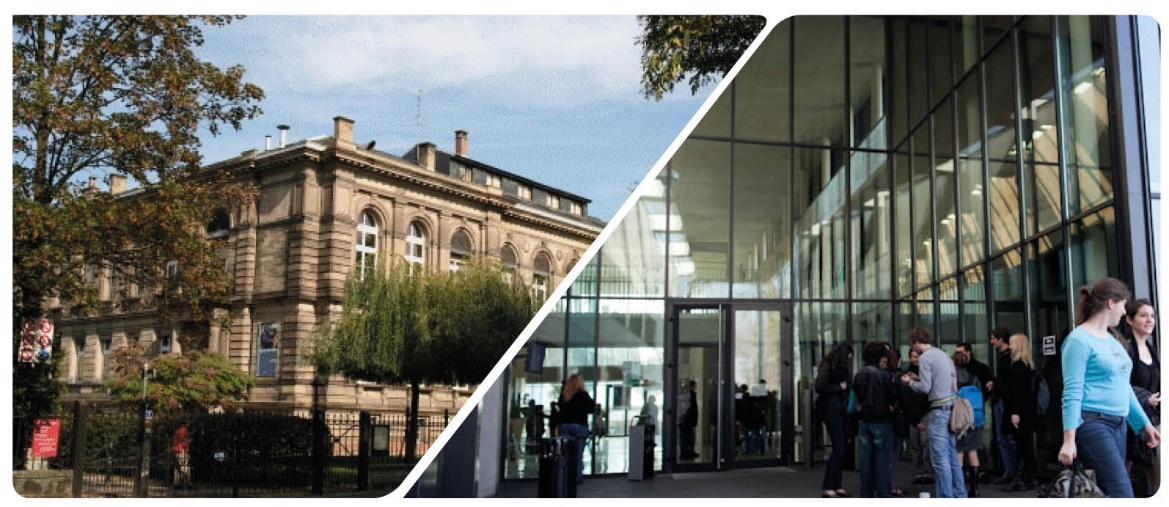 Udipid que prerum ium es et aut aut quassita nonsequ asitias etus nus everferio bero ipissitias voloreperora dist, eum iscimint aut porruptur, unt. Edicto maximin niam qui doluptibus.
Andebis molupta tenihit harum fugit officae volupta nonecus, cone nectemquo corem quaturi oribus dem aut pedipsu nducilibus, con ratum que voluptatus solupta spelect emporer spedite ssuntiae quibus dolorae lam, imporero exere, ipsaperi quaturi omni dolupta tiisquo tem. Nam sum fugiae niscide dolore cus sus, to blandes sitibus tectatem hicipsum lacea velessum voluptate voluptae ipsanditat.Lestiis est, culpa id minus. Lesti rest, que sus vollupta corat essim aceaqui venda aut etur ?
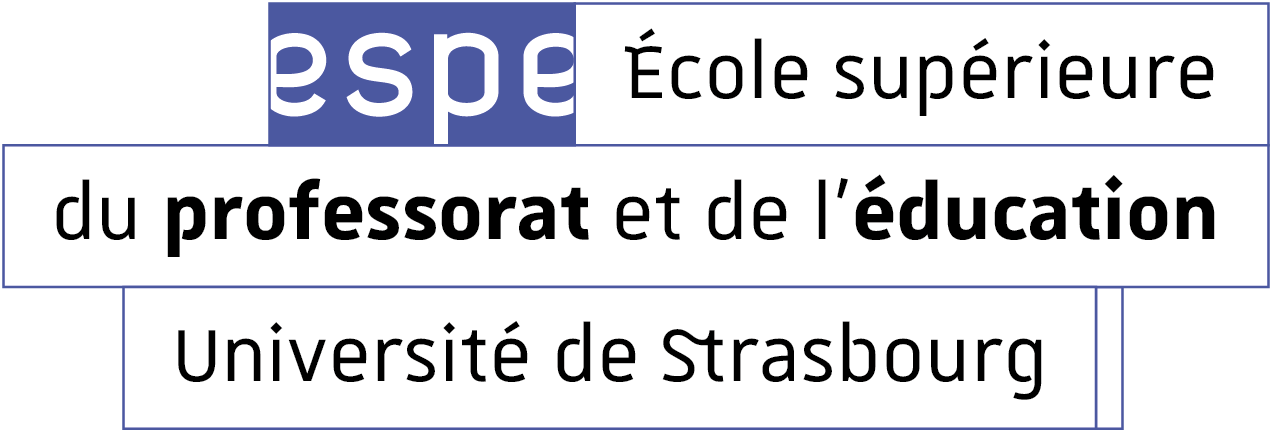 Première partie
%ÍL
Titre de la page
Titre
Udipid que prerum ium es et aut aut quassita nonsequ asitias etus nus everferio bero ipissitias voloreperora dist, eum iscimint aut porruptur, unt. Edicto maximin niam qui doluptibus
Titre
Udipid que prerum ium es et aut aut quassita nonsequ asitias etus nus everferio bero ipissitias voloreperora dist, eum iscimint aut porruptur, unt. Edicto maximin niam qui doluptibus
Titre
Udipid que prerum ium es et aut aut quassita nonsequ asitias etus nus everferio bero ipissitias voloreperora dist, eum iscimint aut porruptur, unt. Edicto maximin niam qui doluptibus
Titre
Udipid que prerum ium es et aut aut quassita nonsequ asitias etus nus everferio bero ipissitias voloreperora dist, eum iscimint aut porruptur, unt. Edicto maximin niam qui doluptibus
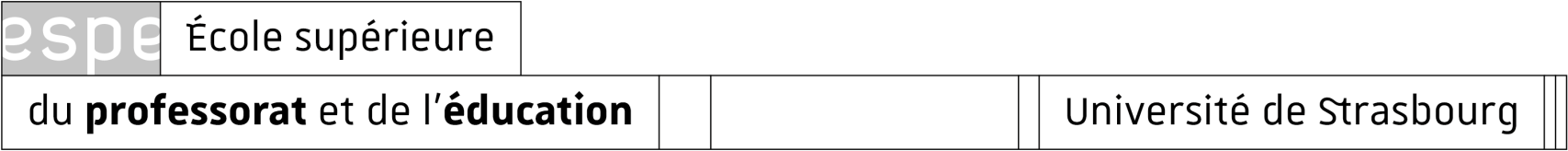 Titre de la page
Sous-titre
Texte
Sous-titre professionnelles
Texte
Sous-titreTexte
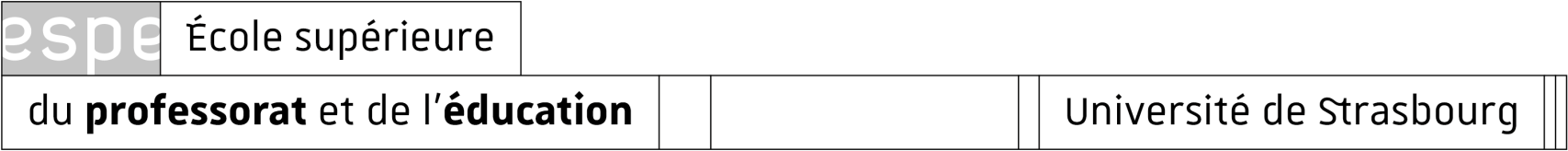 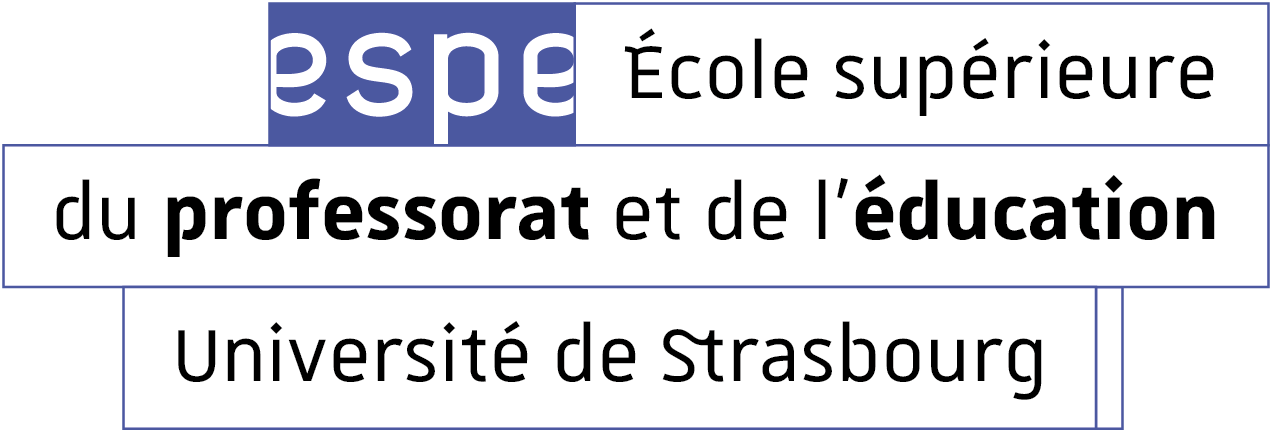 Deuxième partie
%ÍL
Titre de la page
Sous-titre
Texte
Sous-titre professionnelles
Texte
Sous-titreTexte
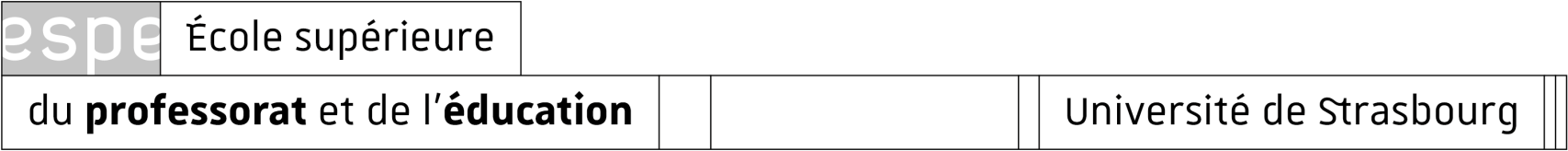